Детско-родительский клубАкварелька
Цырфа Юлия Сергеевна
МДОУ «Детский сад №91»
Цель создания клуба: активное подключение родителей к сопровождению творческого развития детей
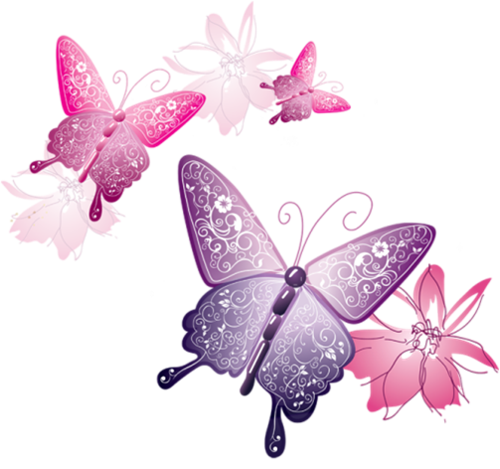 Задачи детско-родительского клуба:- Способствовать созданию благоприятного психологического климата- Развивать позитивные детско-родительские отношения- Побуждать родителей к поддержке творческих интересов ребенка- Способствовать формированию у родителей интереса к детской деятельности- Развивать у детей воображение, интерес к рисованию- Способствовать развитию коммуникативной активности ребенка
СентябрьИгра В.В. Воскобовича шнур «Малыш»
Рисование чернилами по сырому «Осенние деревья»
ОктябрьРисование на прозрачном мольберте
НоябрьРассказ по картинкам
Коллективная работа к дню мам
ДекабрьИгра В.В.Воскобовича «Прозрачный квадрат»
Открытка «Северные олени»
ЯнварьИгра «В стране Котландии»
Рисование «На что похожи ладошки»
ФевральИгра В.В.Воскобовича «Чудо-соты»
Рисование на соленом тесте
МартИгра В.В.Воскобовича «Двухцветный квадрат»
Аппликация «Цветочный букет»
АпрельИгра В.В.Воскобовича «Игровизор»
Аппликация с элементами оригами «Подснежники»
Май Игра В.В.Воскобовича миниковрограф «Ларчик»
Поделка из бросовых материалов «Корзинка»
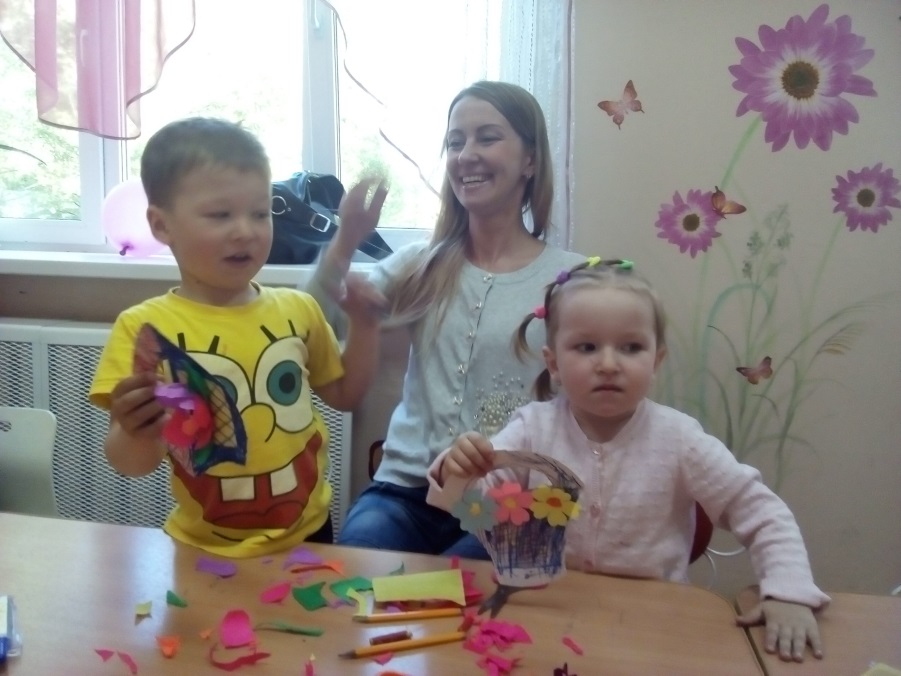